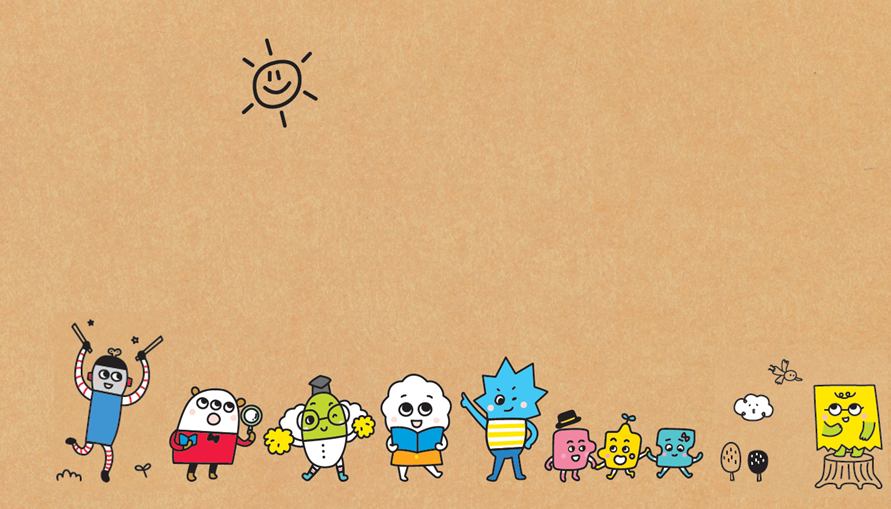 大同國小
202
導師：侯淑鳳
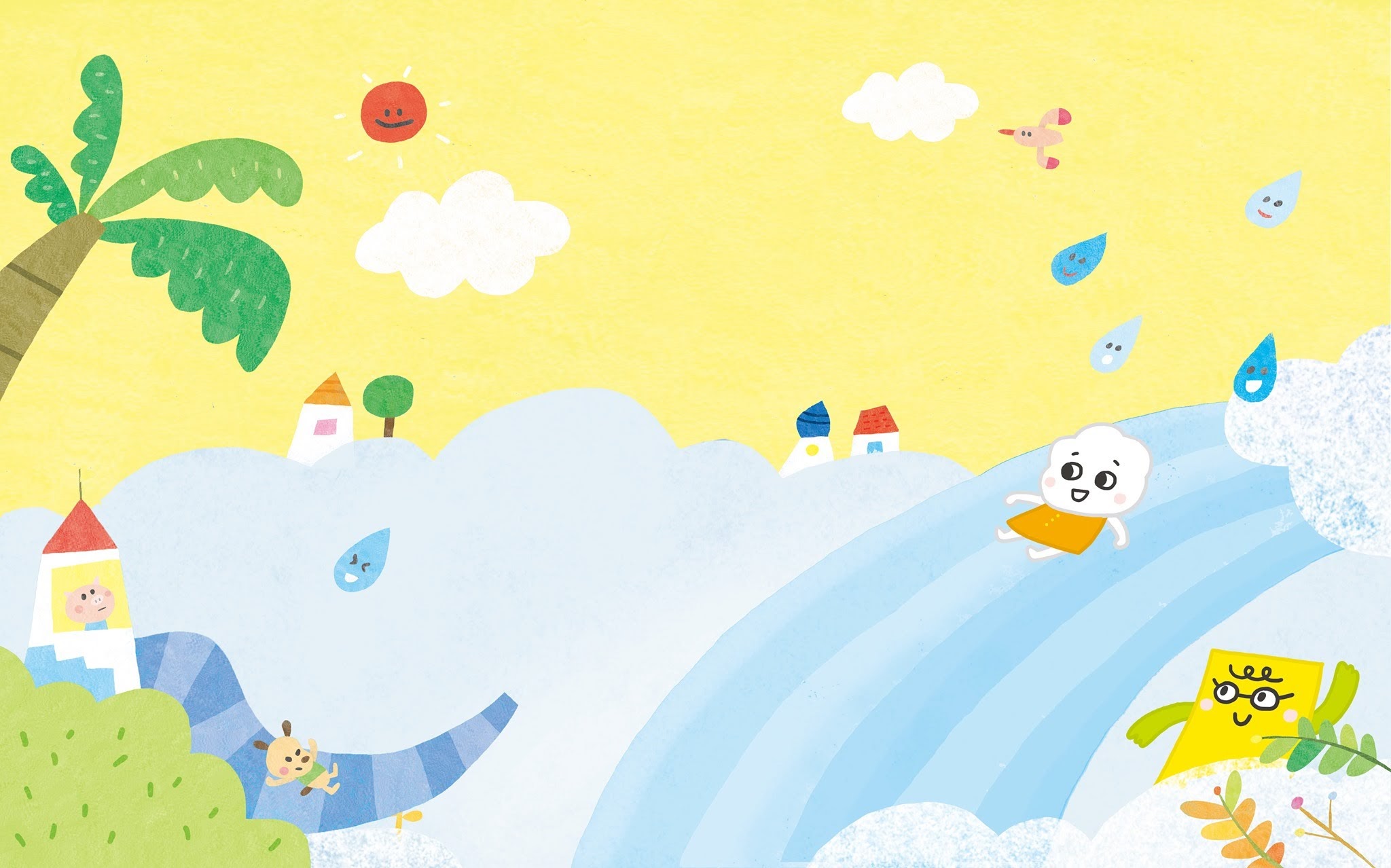 班級成長
家長協助事項
重要行事
討論與公佈事項
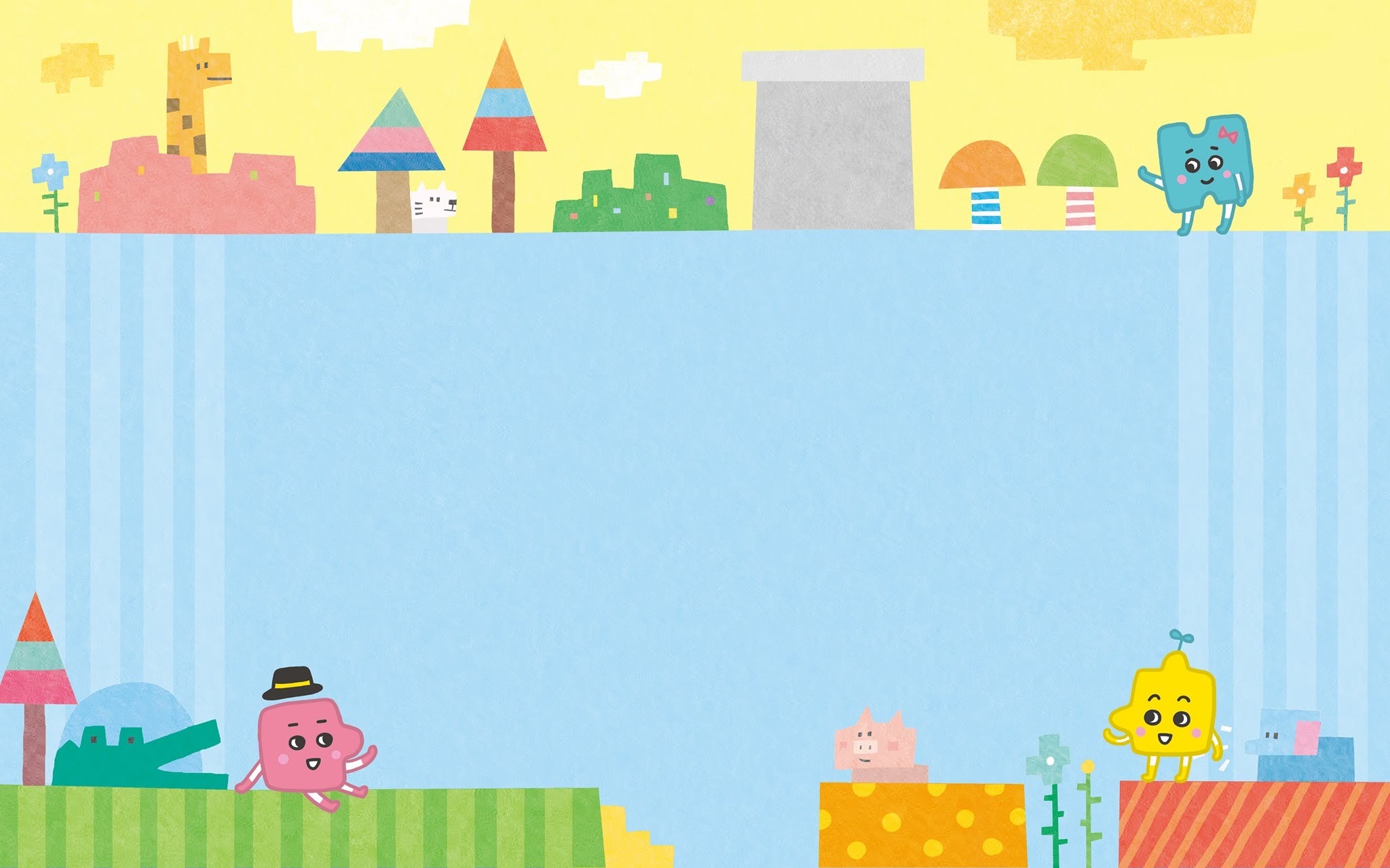 親愛的家長們：
　　感謝您把孩子教得這麼好，讓我過去這一年來，與孩子們相處愉快，
也看到孩子的成長，從剛脫離幼稚園的懵懂無知，到現在他們更懂事也更
穩定了。
　　每當我提出要求，家長們總是與我配合，就連讓眾人措手不及的防疫
線上上課，我們大家也都很快的上手適應，我覺得我們班的家長及孩子們
真是太棒了！
　　接下來的一年，因為孩子與我已經有很深默契了!可預期班務會運作
得更順暢，相信未來的一年，您將看見孩子們更多更多的成長與進步。
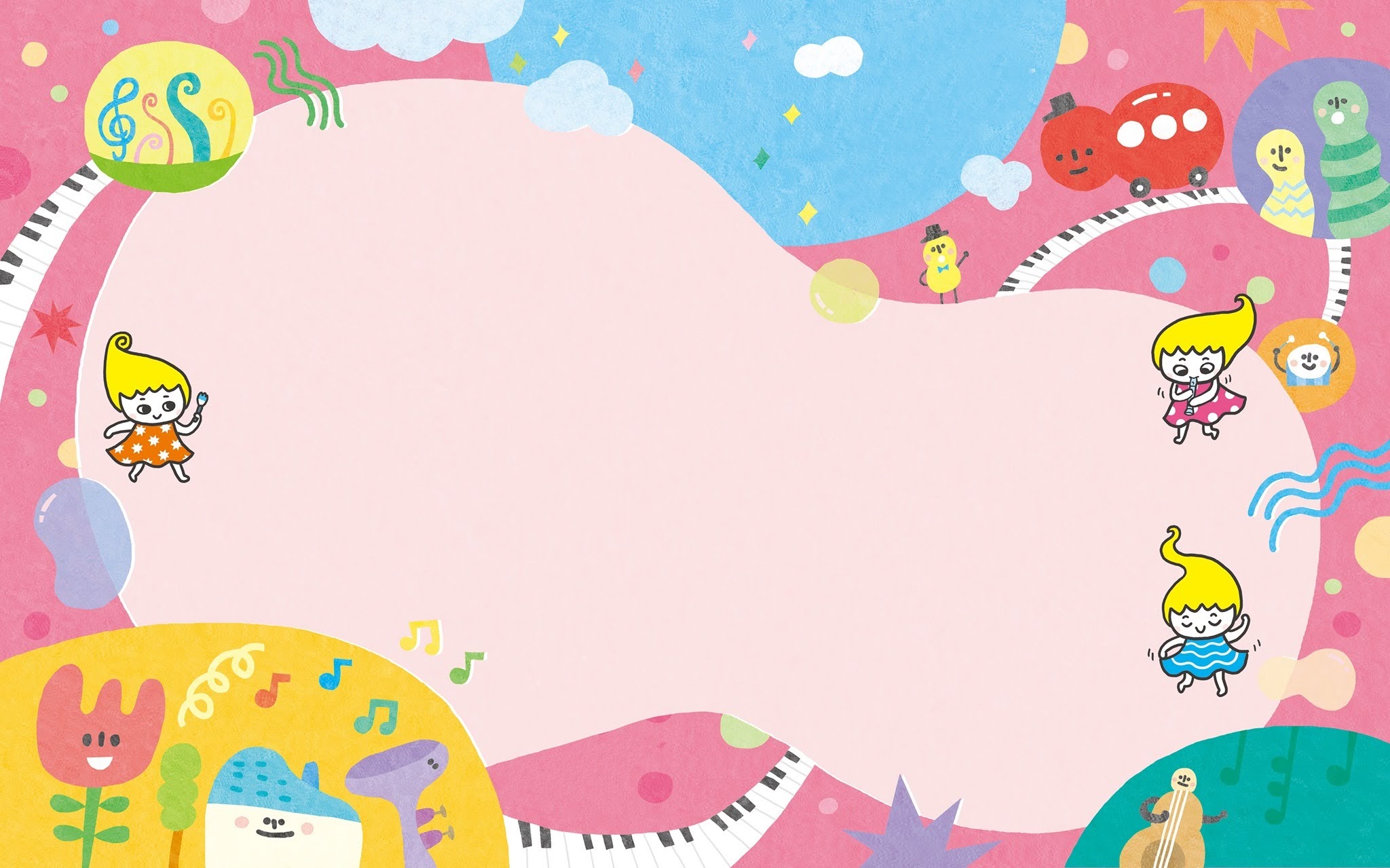 請家長協助事項
1.準時上學，7：30~7:50到校。
   2.服裝儀容乾淨、整齊。
   3.備齊學用具及衛生用品。
   4.不要使用拖拉式書包。
   5.在家吃完早餐。
   6.生活經驗的重要。
   7.有限制有計劃的使用3C產品。
   8.請假專線：2596-5407轉102
     或line貓咪
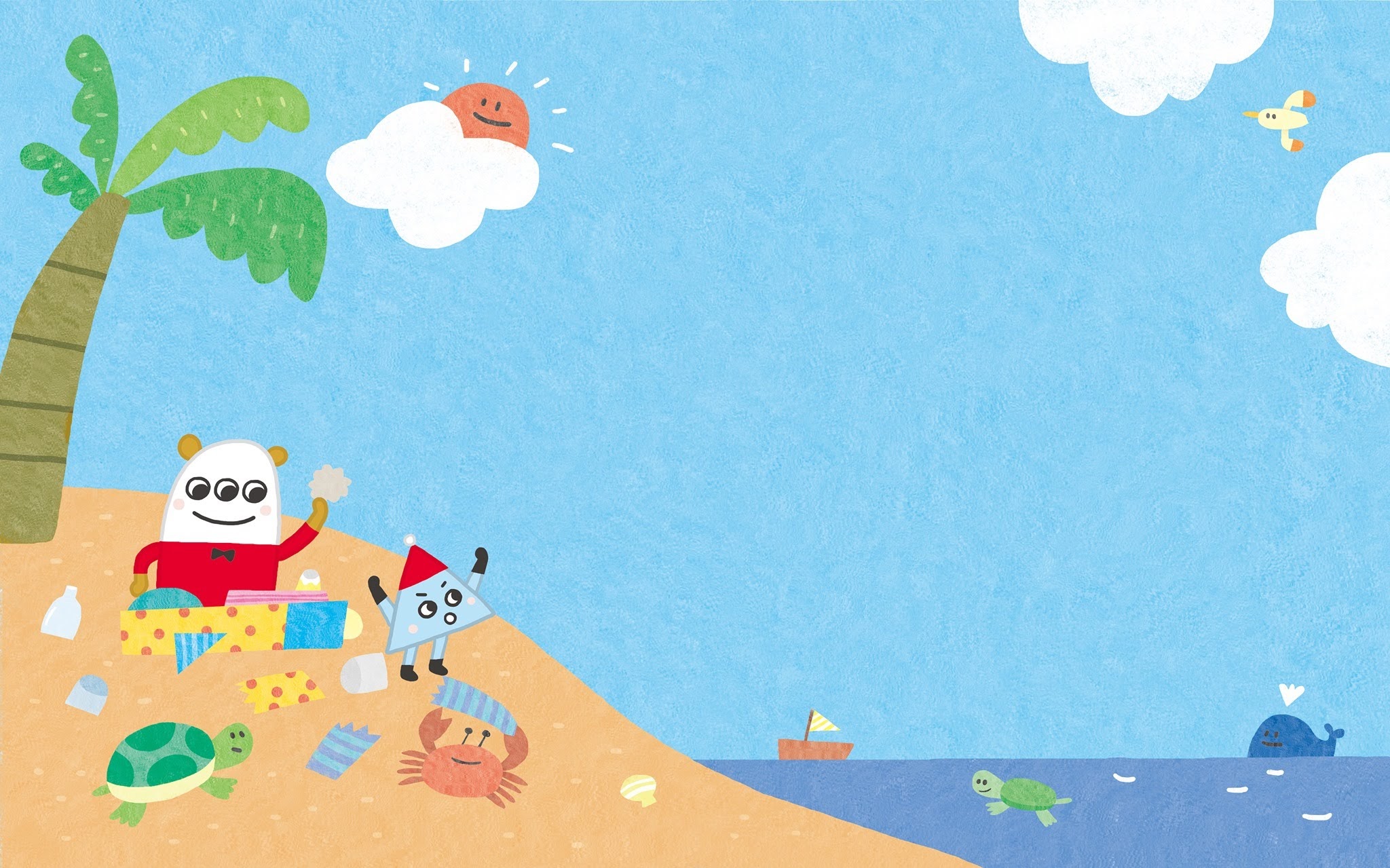 重要行事
★ 9/8   量身高、體重、視力
★ 9/11  調整上課
★ 9/20  調整放假(中秋節)
★ 10/11 國慶日補假
★ 10/28 流感注射、售冬季服裝   
★ 11/2  國語期中考
★ 11/3  英、數期中考
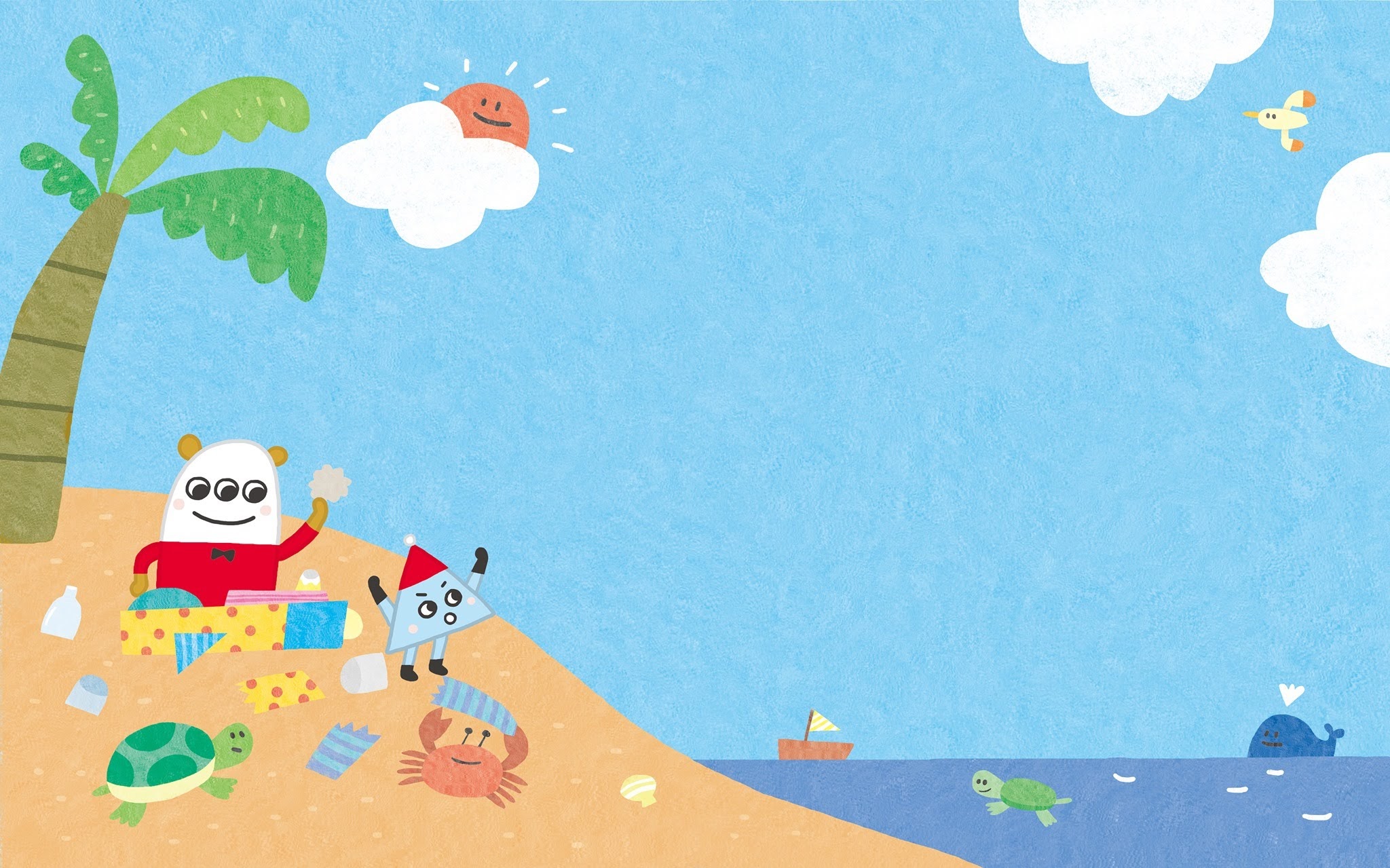 ★ 11/10 資優生鑑定(團測)
★ 11/30 資優生鑑定(個測)
★ 12/4 體育表演會(12/6)補假
★ 12/8 小小說書人比賽
★ 12/31元旦補假
★ 1/12 國語期末考
★ 1/13 英、數期中考
★ 1/18 二年級跳繩比賽
★ 1/20 休業室
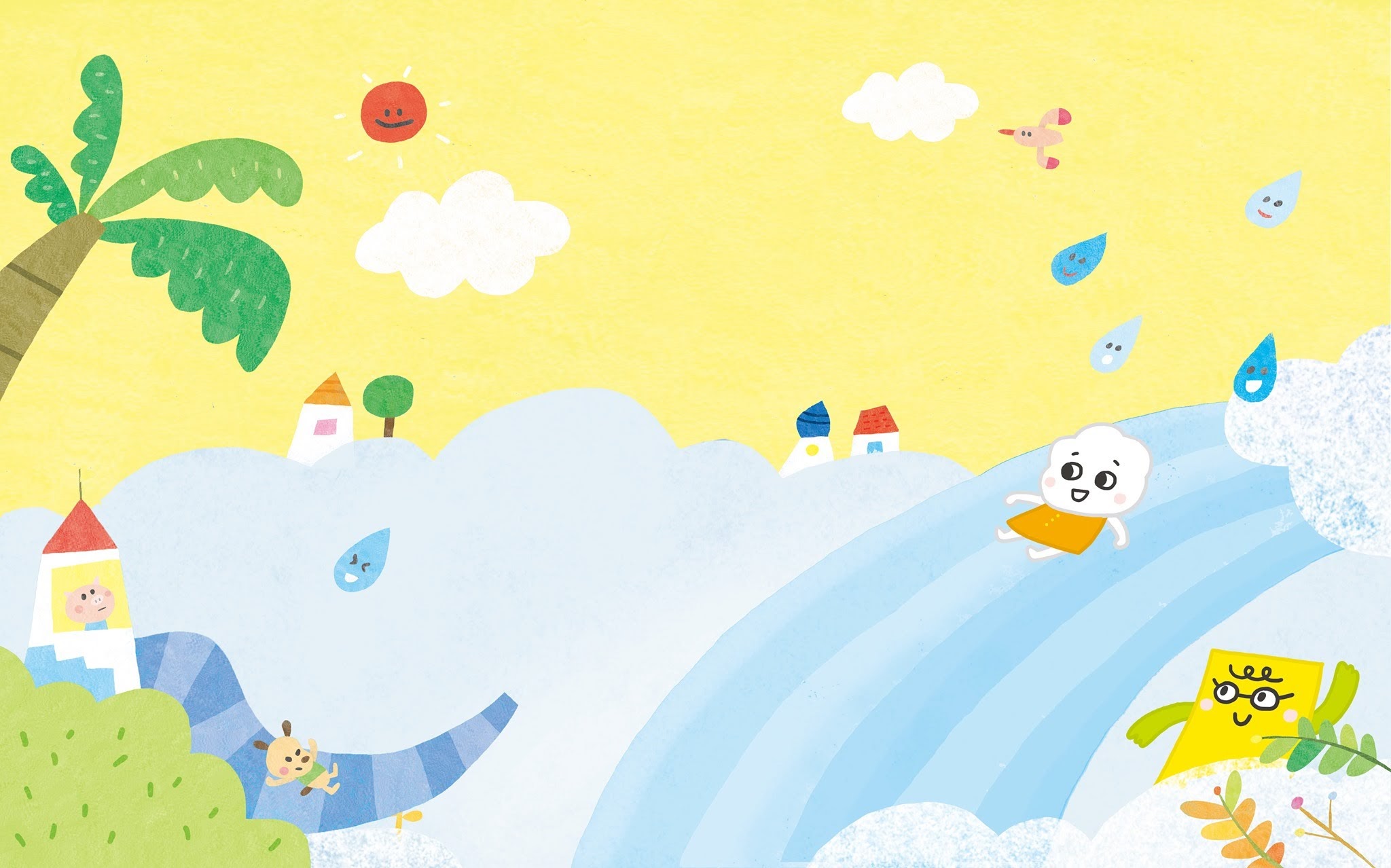 討論與報告
1.遴選班級家長代表
2.上學期班費因受疫情影響造成收　取困難,沒有交的小朋友會通知家　長。
　本學期暫時不另收班費。
3.待收齊班費後，請前後任家委交　接帳款與金額,並公佈於班群中。